Jan Bezzemek
Nejhorší král Anglie
Literatura
W.L. Warren, King John, 1997 
Marc Morris, King John: Treachery, tyranny and the road to Magna Carta, 2016
Stephen Chruch, King John: England, Magna Carta and the making of tyrant, 2015
Ralph V. Turner, King John: England‘s Evil King?, 1994
Stephen Church (ed.), King John: New interpretations, 2007
Prameny
Ralph Coggeshall, Chronicon Anglicanum 
Barnwellské anály 
Roger z Wendoveru, Flores Historiarum 
Roger z Howdenu, Chronica 
Ralph z Diceta, Ymagines Historiarum
Dětství a mládí
Narozen 24. prosince 1167 v Oxfordu
Nejmladší z dětí Jindřicha II. a Eleonory Akvitánské 
Netýkalo se ho ustanovení z Montmirail z r. 1169 
Vychovával ho Ranulf Glanvill 
1174 – zasnouben z dcerou hraběte Humberta z Maurienne  brzy zemřela
1176 – zasnouben s Isabelou z Gloucesteru  
1177 – Jan určen budoucím králem Irska (v dospělosti použival titul Dominus Hiberniae) 
1183 – zemřel Jindřich Mladík  změna dynastického uspořádání  Richard dědicem trůnu; má předat Akvitánii Janovi  odmítá 
1185 – výprava do Irska  končí nezdarem (Jana doprovází Gerald z Walesu)
Za časů krále Richarda
1189 – sňatek s Isabelou z Gloucesteru 
Richard Janovi předal rozsáhlé statky v Anglii (Devon, Cornwall, Dorset, Derby, Lancaster, Somerset) a v Normandii (hrabství Mortain – titul dux moretonii Jan používal až do května 1199) 
Na setkání v Normandii počátkem r. 1190 – Jan musel složit přísahu, že po tři roky nevkročí na anglickou půdu  později na nátlak Eleonory odvolána 
1191 – Jan se postavil do čela odporu proti kancléři Williamu Longchampoví – červenec 1191 – smlouva ve Winchesteru (Jan uznán následníkem trůnu – bez vědomí Richarda); říjen 1191 – sněm ve Sv. Pavlu v Londýně – Longchamp sesazen, Jan potvrzen jako následník elitami? 
1192 – 1194 Jan konspiruje s Filipem Augustem proti Richardovi 
1195 – 1199 „vzorný bratr“ – pověřován diplomatickými misemi a vedením vojska
Kronika
Gesta Regis
V ten stejný den také hrabě z Mortain, arcibiskup z Rouenu a všichni ostatní královští justiciáři přiznali londýnským měšťanům jejich komunu. A hrabě z Mortain, arcibiskup z Rouenu a ostatní královští justiciáři přísahali, že budou slavně a neporušitelně dodržovat toto privilegium tak dlouho, dokud to bude králova vůle. Londýnští měšťané pak přísahali, že budou věrně sloužit králi Richardovi a jeho dědicům (fidele servitium juraverunt) a pakliže tento zemře bez potomků, že přijmou hraběte Jana, bratra krále Richarda, jako krále a pána. A přísahali mu pak věrnost přede všemi lidmi (juraverunt ei fidelitatem contra omnes homines) a že rovněž zachovají věrnost (salva fidelitate) králi Richardovi, jeho bratrovi.
Hrabě Jan, králův bratr, arcibiskup z Rouenu a všichni biskupové, hrabata a baroni z království, kteří byli přítomni, přiznali pak Londýňanům jejich komunu a přísahali, že budou zachovávat výsady měšťanů Londýna dokud to bude králova vůle. A londýnští měšťané, biskupové, hrabata a baroni přísahali pak věrnost (fidelitates) králi Richardovi, a Janovi, hraběti z Mortain, jeho bratrovi že zachovají věrnost (salva fidelitate) a že ho přijmou jako svého pána a krále, kdyby král zemřel bez potomků.
Všem, kteří tento list budou číst, Jan, pán Irska, hrabě z Mortain, zdraví. Oznamuji všem, že jsem uzavřel přátelství a smlouvu s Balduinem, hrabětem flanderským a henegavským z vůle a se souhlasem mého bratra, slavného krále Richarda a sice, že zemře-li řečený král bez potomků od své právoplatné manželky, neuzavřu a ani nemůžu uzavřít mír nebo smlouvu s králem Francie bez souhlasu a vůle řečeného hraběte a stejně tak hrabě neuzavře a nesmí uzavřít mír ani smlouvu s králem Francie bez mého vědomí. A budiž známo, že tato smlouva a přátelství bude trvat mezi námi na věky a také mezi našimi dědici, kteří budou držet naše země po nás…
smlouva mezi Janem z Mortain a Balduinem Flanderským z roku 1197
smlouva navazuje na uzavření přátelské smlouvy mezi králem Richardem a Balduinem Flanderským, kde Jan figuroval jako pojistka a zavazoval se dohlížet na dodržování smlouvy
Všem, kteří tento list budou číst, Jan, pán Irska, hrabě z Mortain, zdraví. Oznamuji všem, že jsem uzavřel z vůle a za souhlasu Bladuina, hraběte flanderského a henegavského smlouvu s Filipem z Namuru, mým druhem, bratrem řečeného hraběte Balduina, a sice, že zemře-li řečený hrabě Balduin bez potomků od své právoplatné manželky, neuzavřu a ani nemůžu uzavřít mír nebo smlouvu s králem Francie bez souhlasu a vůle řečeného hraběte Filipa a stejně tak hrabě Filip neuzavře a nesmí uzavřít mír ani smlouvu s králem Francie bez mého vědomí.
smlouva mezi Janem z Mortain a Filipem z Namuru
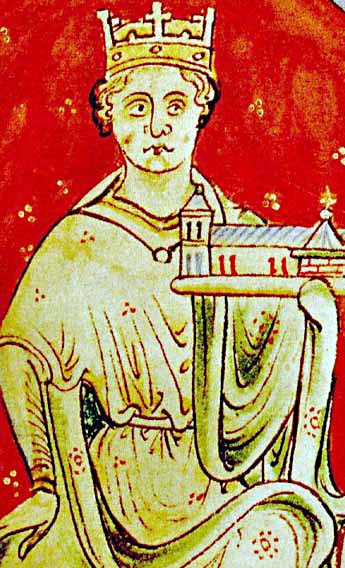 Králem Anglie
6. dubna 1199 umírá Richard  Jan se zmocnil pokladu v Chinonu (Robert z Tornhamu mu otevřel brány města) 
Do Anglie vyslán Hubert Walter a William Marshal  přesvědčili barony o Janově nároku 
27. května 1199 – korunován arcibiskupem Hubertem Walterem králem Anglie 
Duben – září 1199 válka s Arthurem Bretaňským a Filipem Augustem  leden 1200 jednání o míru 
22. května 1200 – smlouva z Gouletu  Jan uznán králem Anglie, uzavřena sňatková smlouva  Janova neteř Blanka Kastilská si vzala syna Filipa Augusta Ludvíka 
Srpen 1200 – sňatek Jana Bezzemka s Isabelou z Angouleme (s Isabelou z Gloucesteru rozvod r. 1199)  konflikt s Hugem ź Lusignanu  odvolání ke dvoru Filipa Augusta  1202 konfiskace kontinentálních držav – nová válka s Francií
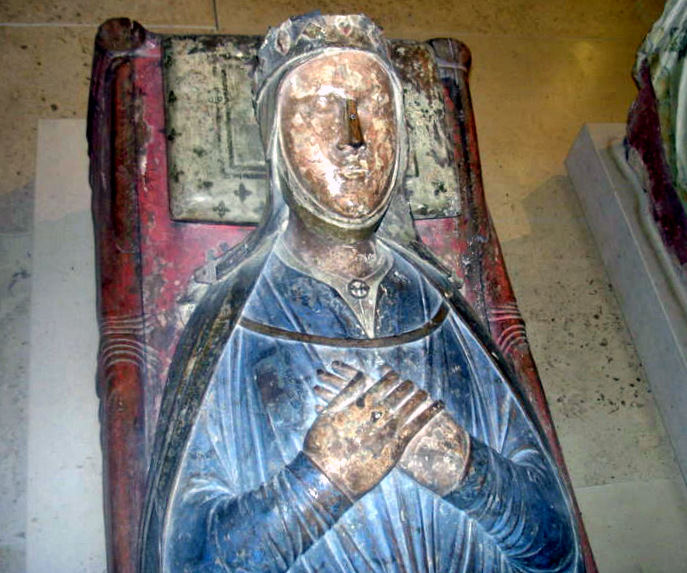 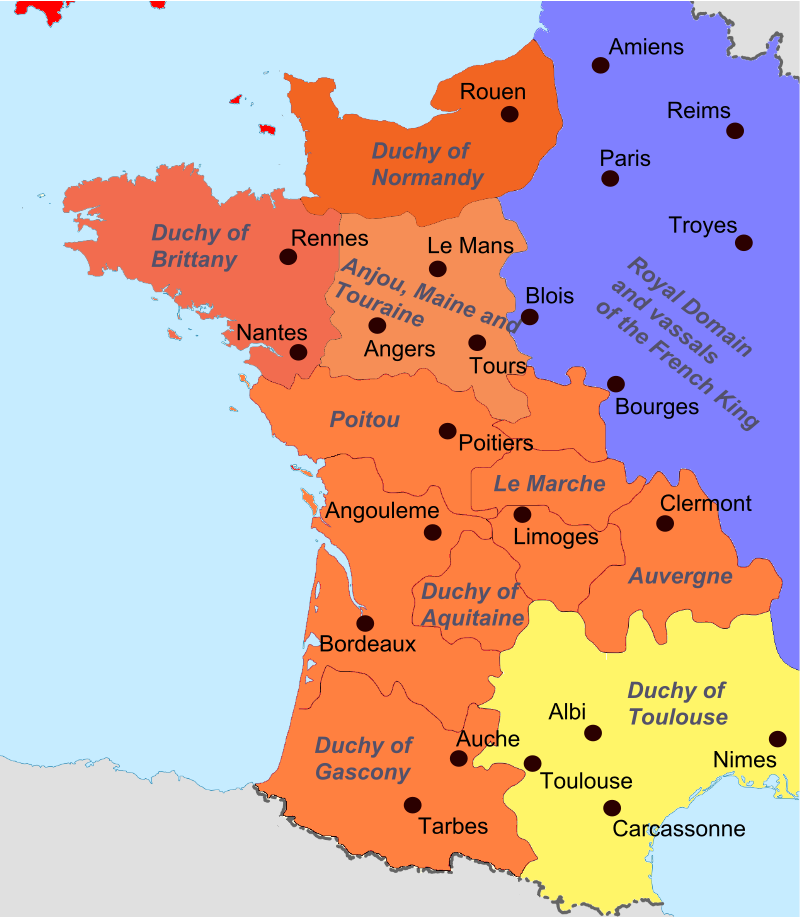 „Loss of Normandy“
1202 – 1204 válka s Filipem Augustem  Jan porazil Arthura Bretaňského u Mirabeau  po Arthurově zmizení vzpoura Bretonců, Filip obnovil útok na Normandii  dobytí Vaudreuil; obléhání Chateau Gaillardu
Chateau Gaillard – obrana Rouenu – obléhán od konce léta 1203 do března 1204 (Filip postupně dobyl Andely i předpolí hradu – s obléháním Gaillardu spojen masakr civilních obyvatel, vyhnaných z hradu)  po dobytí Gaillardu útok na Rouen  obsazen v červnu 1204  definitivní ztráta Normandie (Jan odjel do Anglie už v prosinci 1203) 
V letech 1204 – 1205 ztraceno i Anjou 
Janovy pokusy o znovudobytí kontinentálních držav selhaly  1206 smlouva z Thouars – dvouleté příměří (Janovi se podařilo ubránit Poitou a Akvitánii)
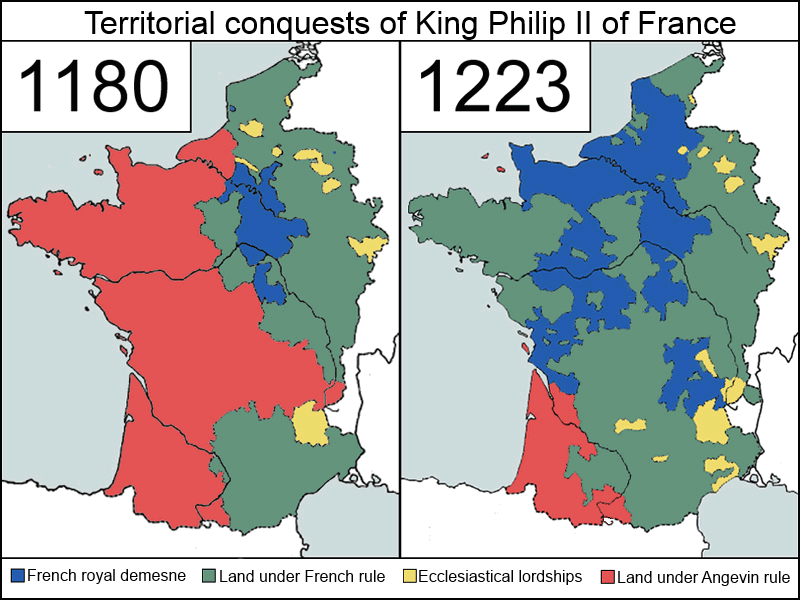 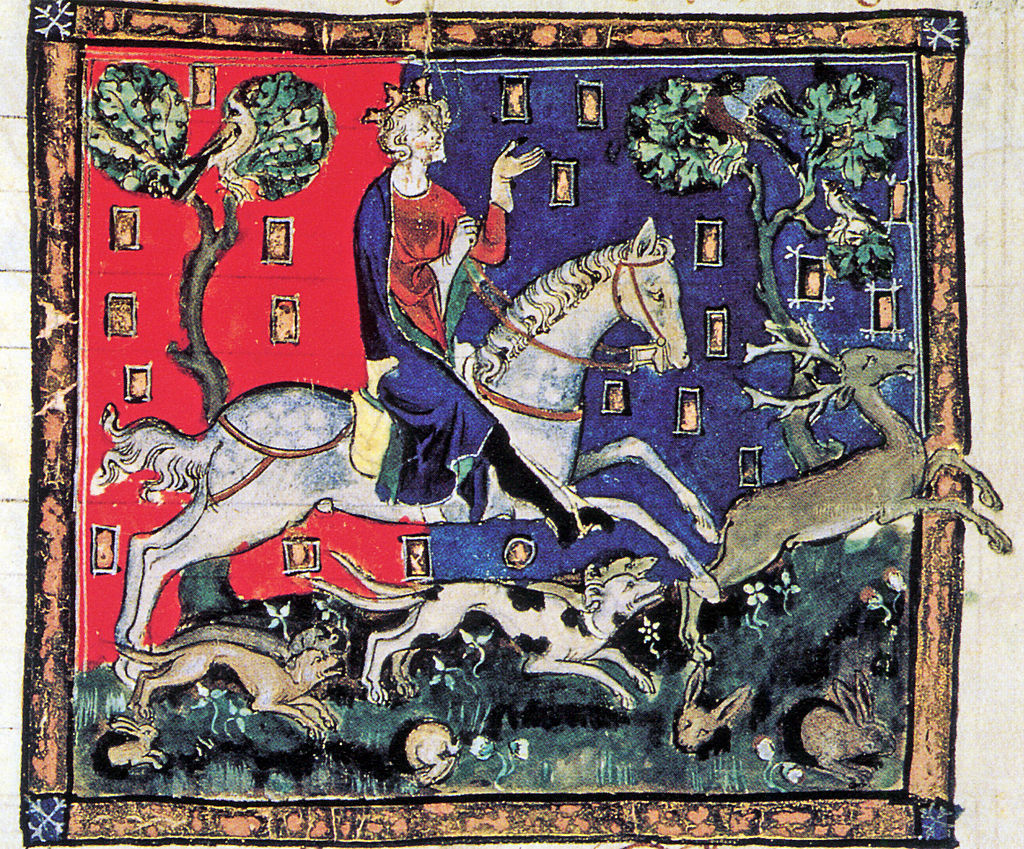 Spory s papežem
1205 – zemřel arcibiskup z Canterbury Hubert Walter  nutnost nové volby
Jan prosazoval svého kandidáta – Johna de Gray (snaha zajistit si vliv na nejvýznamnější stolec v Anglii – tradiční nárok anglických králů) – někteří mniši z Canterbury vybrali svého kandidáta (mnicha Reginalda)  
Inocenc III. obě volby zrušil a navrhl zvolit svého vlastního exponenta – Stephena Langtona  v červnu 1207 byl vysvěcen  Jan jeho volbu neuznal (poukázal na narušení tradičních práv anglického krále dohlížet na volbu a hlavně konsekraci biskupů) 
1208 – Inocenc III. uvalil na Anglii interdikt  většina biskupů odešla do exilu (v zemi zůstal Pierre des Roches, biskup z Winchesteru a straník krále Jana) 
1209 – exkomunikace krále Jana  vyjednávání byla neúspěšná – v r. 1211 přerušena  za Inocencovy podpory začal Filip August plánovat invazi do Anglie (jeho syn Ludvík se měl stát anglickým králem)  obnovení Janových jednání z papežstvím – ochota uznat Langtona
Květen 1213 – Jan uzavřel smír s papežem  Langton se vrátil do Anglie, Jan přijal Anglii jako papežské léno s ročním poplatkem 1000 marek 
Filipova připravená invazní flotila byla zničena zásahem Viléma Longsworda (nevlastní Janův bratr) v přístavu Damme
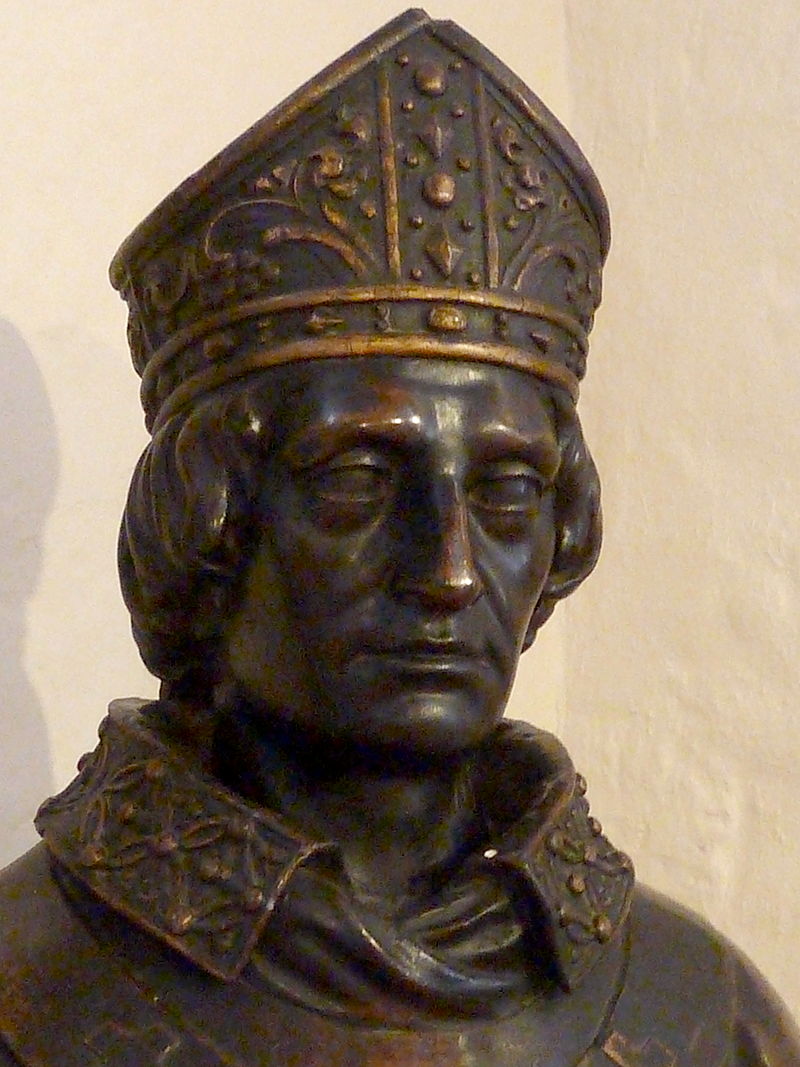 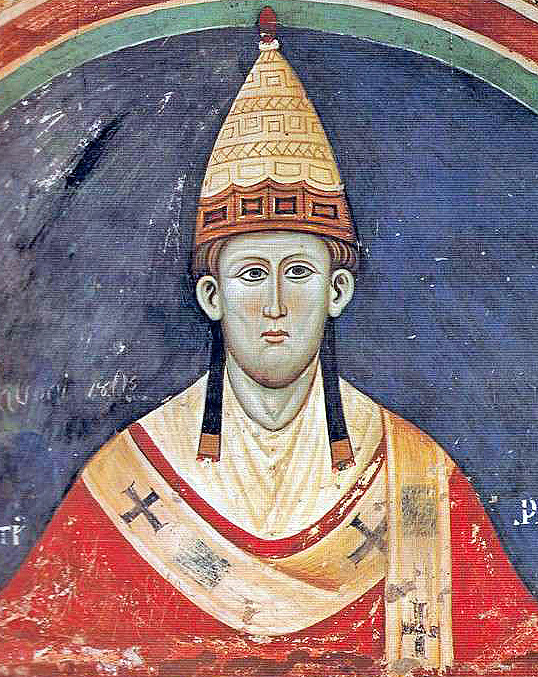 počátky krize
1213 – Jan chystal novou kampaň s cílem znovu dobýt ztracené kontinentální državy  baroni odmítají se invaze účastnit  jádro opozice kolem Roberta fitzWaltera a Eustacha de Vesci (v roce 1212 chystali proti králi převrat během jeho kampaně ve Walesu) – vžil se pro ně název The northerners 
únor 1214 – Jan se vylodil v La Rochelle, další část armády na severu Francie vedl jeho nevlastní bratr Vilém Longsword (Longespée)  ve Flandrech se k němu přidali angličtí spojenci - císař Ota IV., flanderský hrabě Ferrand, boulogneský hrabě Renaud z Dammartinu
Jan vstoupil do Angers a oblehl pevnost Roche-au-moine  byl donucen k ústupu princem Ludvíkem  Jan se stáhnul zpět do La Rochelle
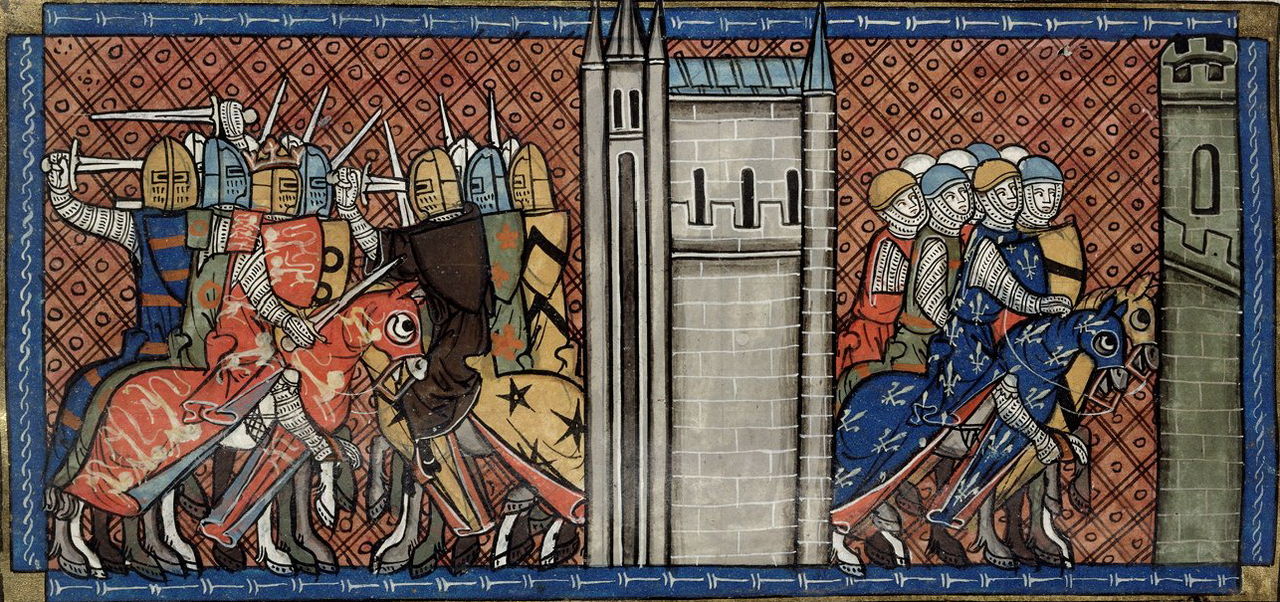 neděle u Bouvines
27. července 1214
Filip August proti koalici Janových spojenců (anglická armáda vedená nevlastním bratrem krále Jana Vilémem) 
 drtivá porážka Janových spojenců  Ota IV. uprchl, hrabě flanderský, hrabě z Boulogne a Vilém Longsword byli zajati a převezeni do Paříže 
Filip se připojil k silám svého syna Ludvíka v Poitou 
říjen 1214 – uzavřeno pětileté příměří  Jan se o měsíc později vrátil do Anglie
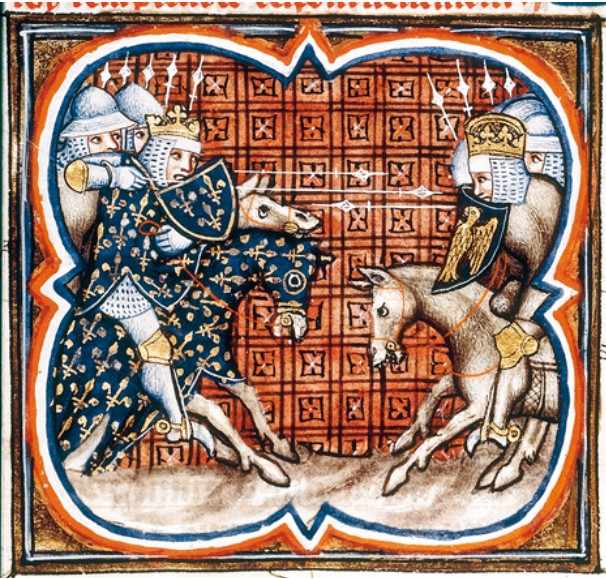 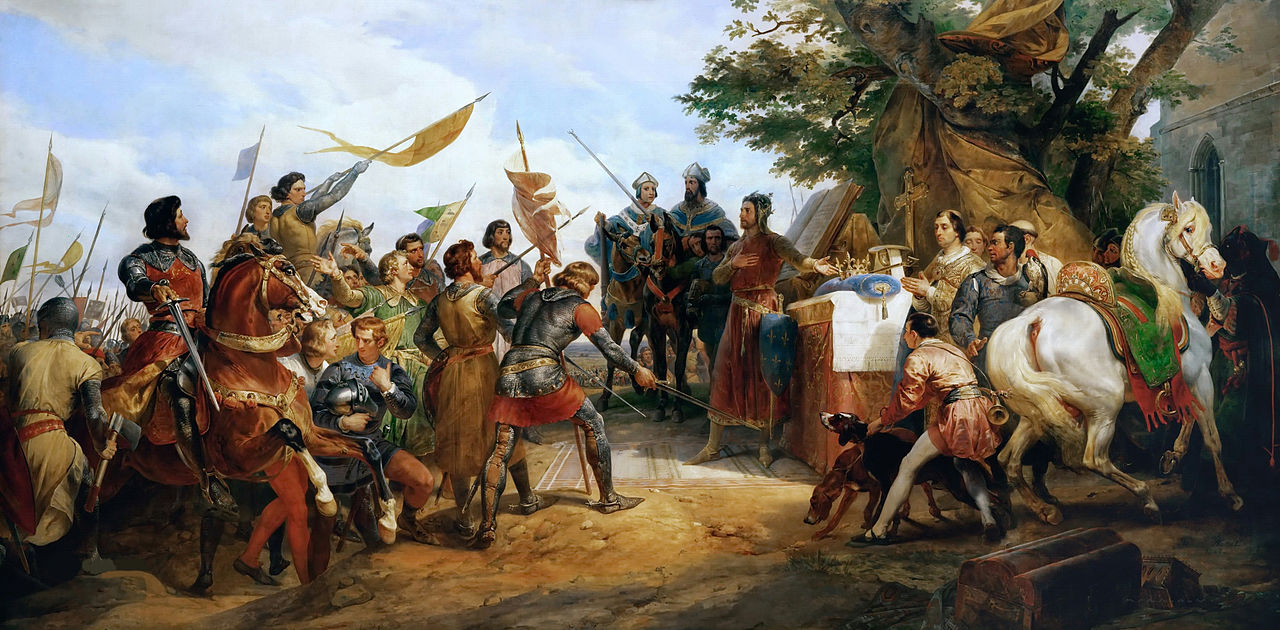 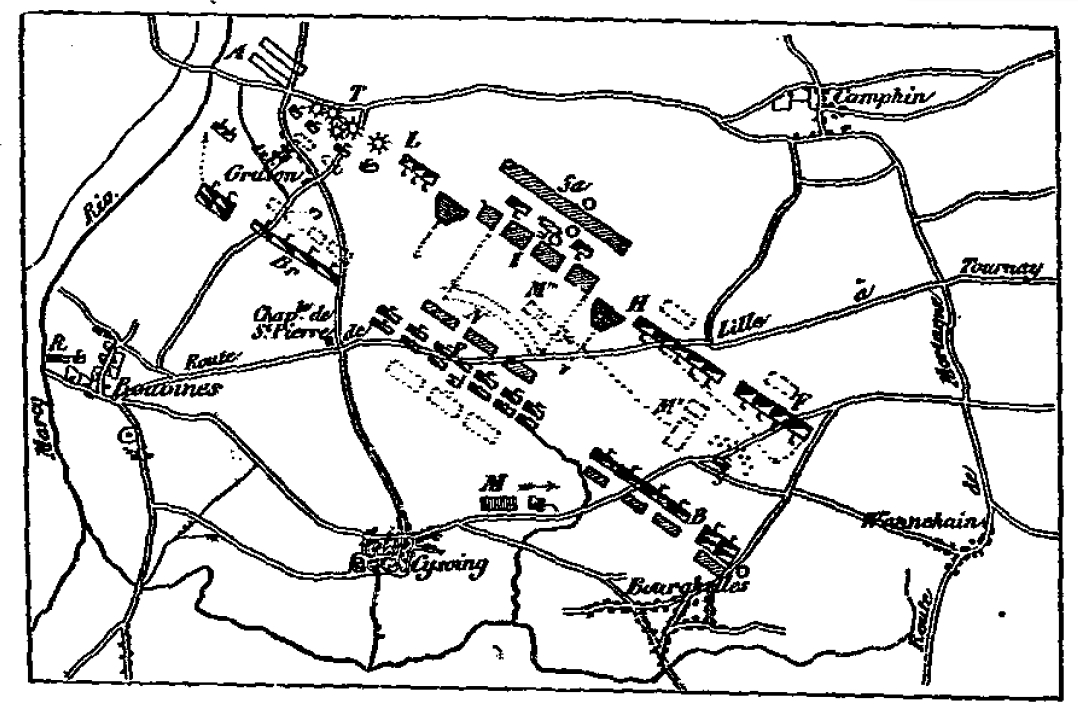 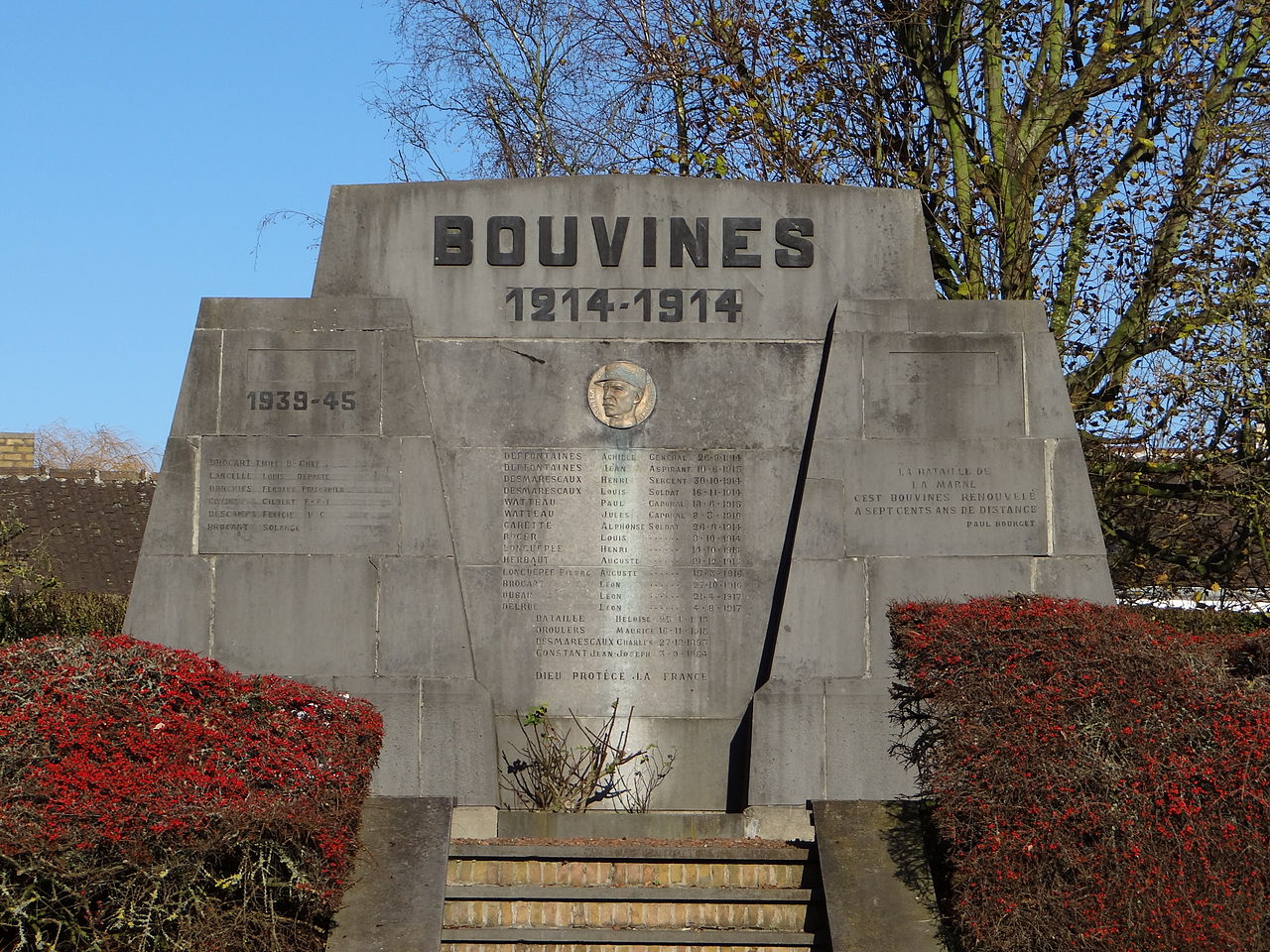 Jaký byl Jan král?
do roku 1203 – správa království podobná jako za jeho předchůdců
zlom nastává po ztrátě Normandie  Jan trávil podstatně více času v Anglii
velmi aktivní shromažďování finančních prostředků – především vymáhání dluhů a pokut  Jan dokázal nahromadit značné množství peněz („bohatý král“) 
pokračuje rozvoj soudnictví (common law) a královských úřadu  z doby krále Jana pocházejí první souvislé záznamy tzv. chancery rolls a dalších úředních záznamů 
počátky anglického královského loďstva (vítězství u Damme) 
relativně obratná diplomacie (léta 1199 – 1200; jednání s papežem…)
vojenské úspěchy – 1210: kampaň v Irsku; 1211: kampaň ve Walesu
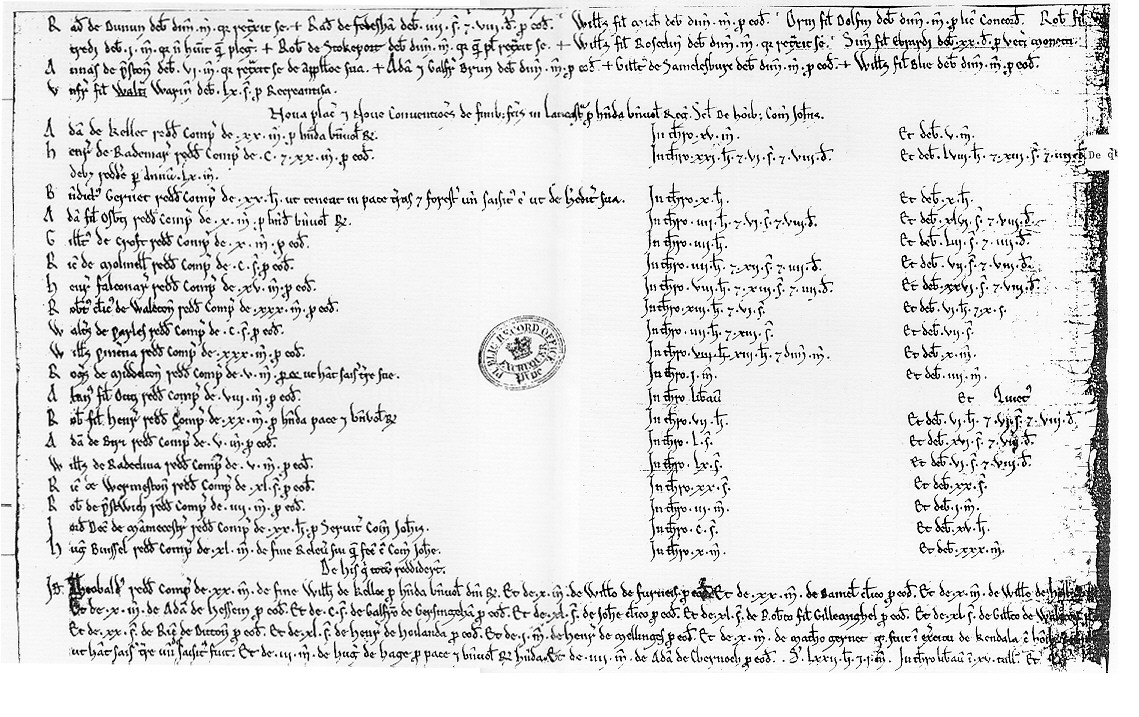 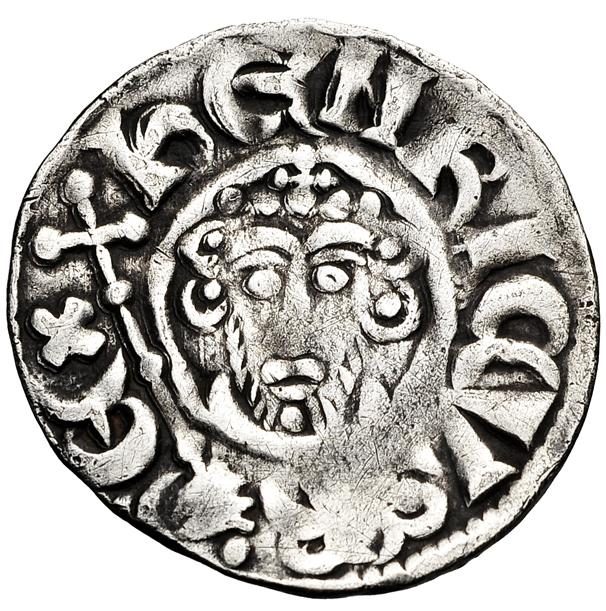 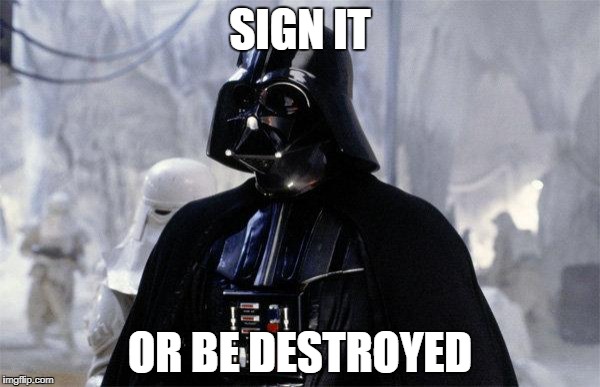 příště Magna Charta
1215 – 1217